سورة المسد 111- 5 آيات
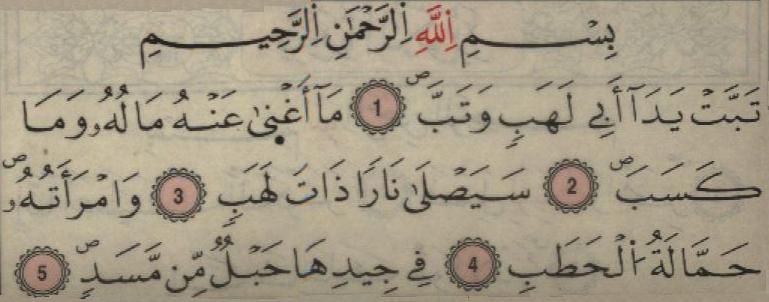 سورة المسد 111- 5 آيات
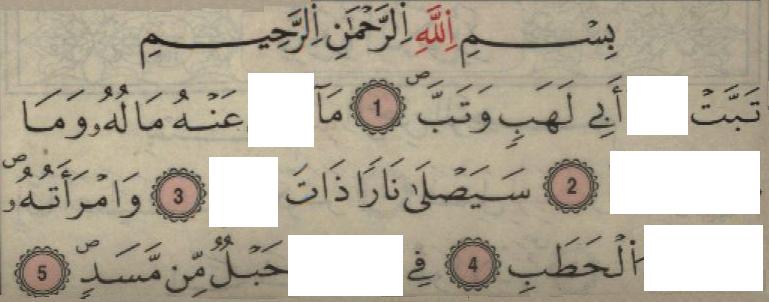 سورة المسد 111- 5 آيات
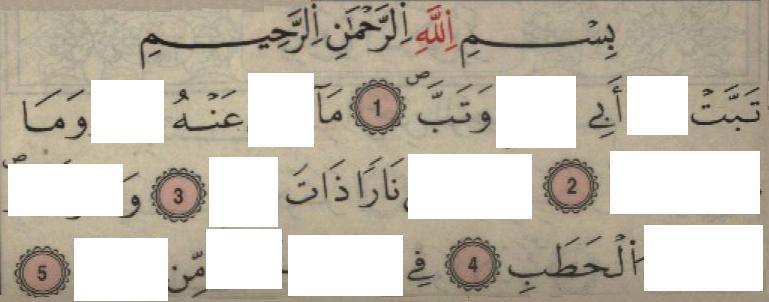 سورة المسد 111- 5 آيات
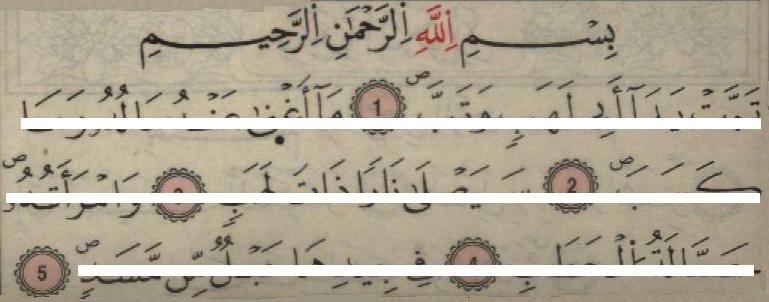